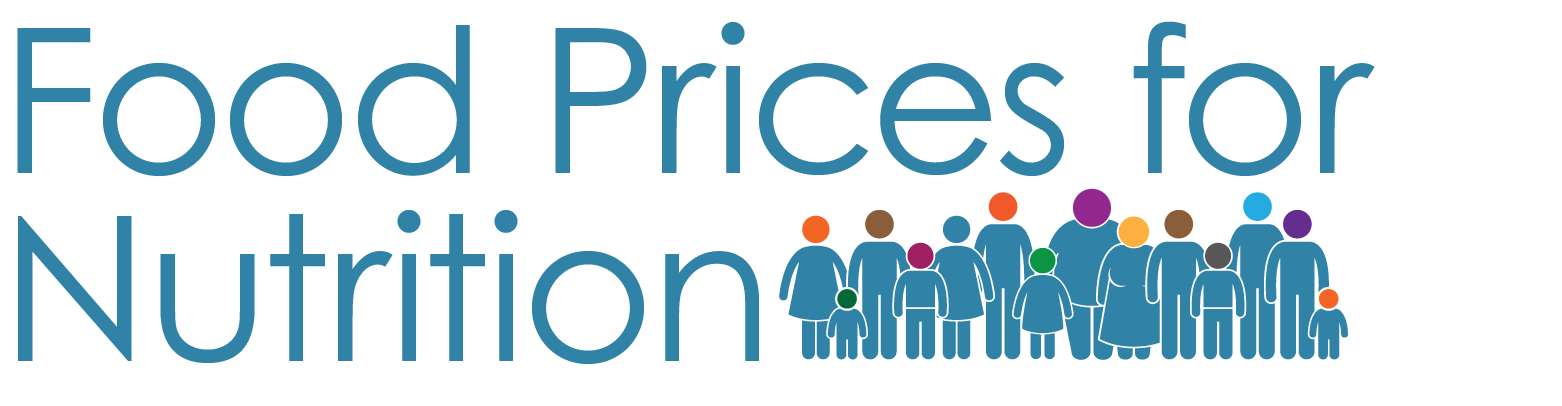 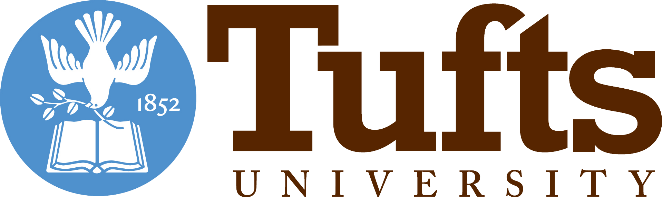 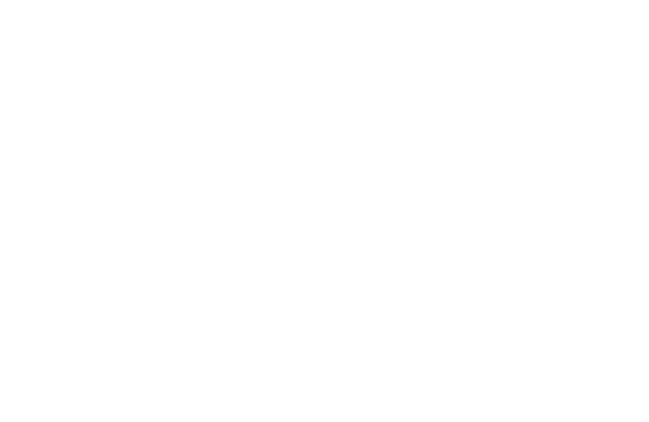 Global context for the cost and affordability of healthy diets in the Latin America and Caribbean region
https://sites.tufts.edu/foodpricesfornutrition
William Masters
Friedman School of Nutrition Science and Policy, Tufts University
26 July 2023 FAO regional webinar: Exchange of experiences on methodologies for defining the cost of a healthy diet in Latin America and the Caribbean
Your work in the LAC region is part of a global shift towards access to healthy diets as a new metric of food security
For decades, food security was defined and measured as calories for survival
Since the 1960s, the FAO has used its “Prevalence of Undernourishment” metric for the number of hungry people in the world, based on total food consumption relative to estimated level of dietary energy requirements
More recently, food security is defined and measured as access to desired foods
Since the 1990s, the USDA and then FAO have used “Experience of Food Insecurity” scores for the number of people who went to bed hungry, skipped meals, ate less or other foods etc. due to lack of resources to buy their usual foods

Now we can use data on retail prices, to track the cost and affordability of healthy diets
Since 2016, a series of projects at Tufts with diverse collaborators have developed new metrics of food and nutrition security, to measure whether a population has access to foods that meet international criteria for a healthy diet
Our goal is to guide intervention, matching items to needs and distinguishing among three causes of unhealthy diets:
High prices: if healthy foods are unusually expensive, need to invest in production and distribution to lower cost
Low incomes: if people lack enough money to buy a healthy diet, need higher earnings or assistance
Food choice: if people could buy a healthy diet but choose unhealthy foods instead, need other changes
Pilot study on cost of diet diversity in Ghana & Tanzania (Masters et al. 2018), then cost of healthy diets globally for FAO (Herforth et al. 2020, 2022), scaled up with over 16 journal articles and adoption on FAOSTAT and the World Bank for international comparison, and for analysis within countries for example by the government of Ethiopia.
Retail food prices are mostly value added after harvest
Cost of food by stage of value added in the United States, 1993 – 2021
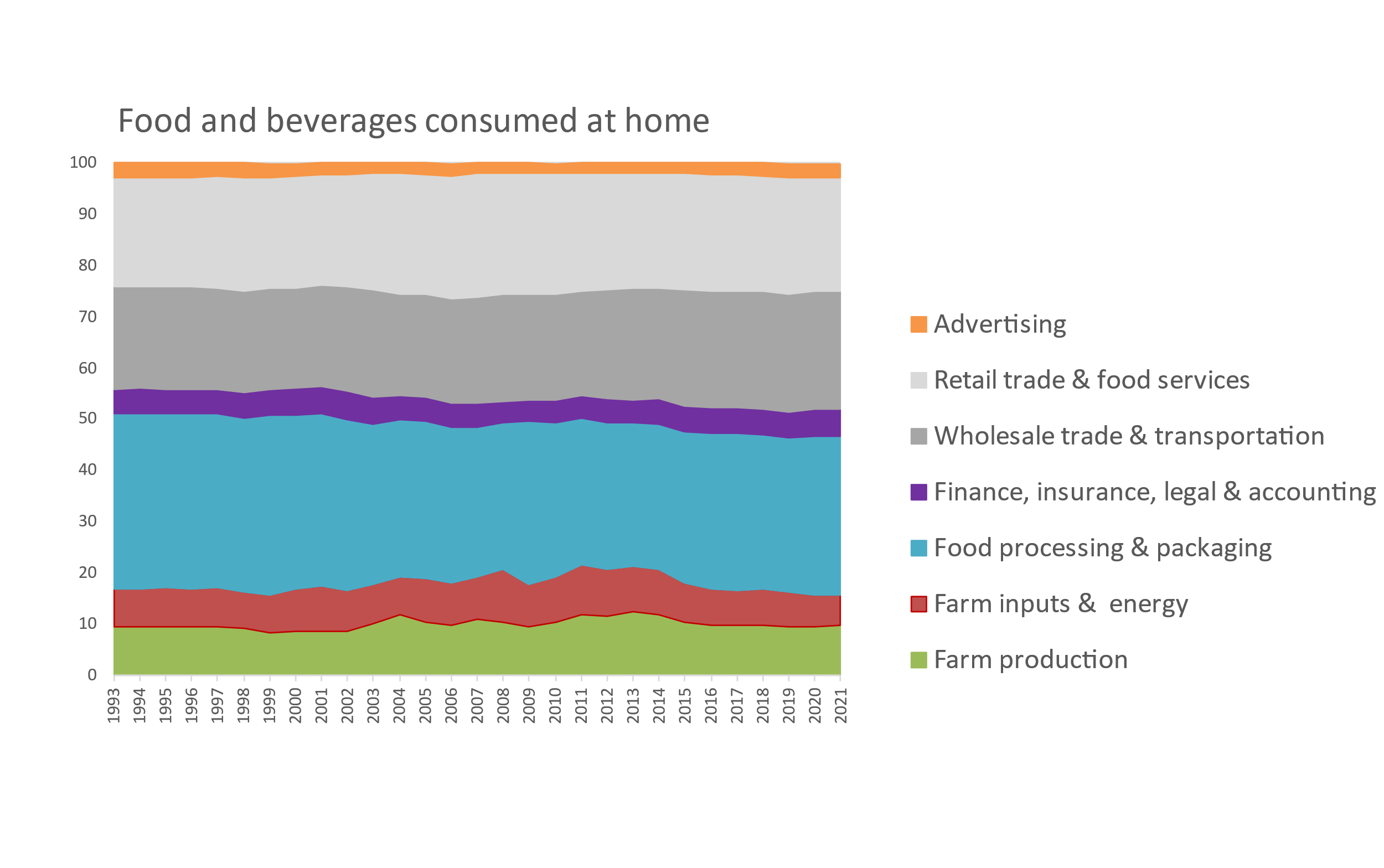 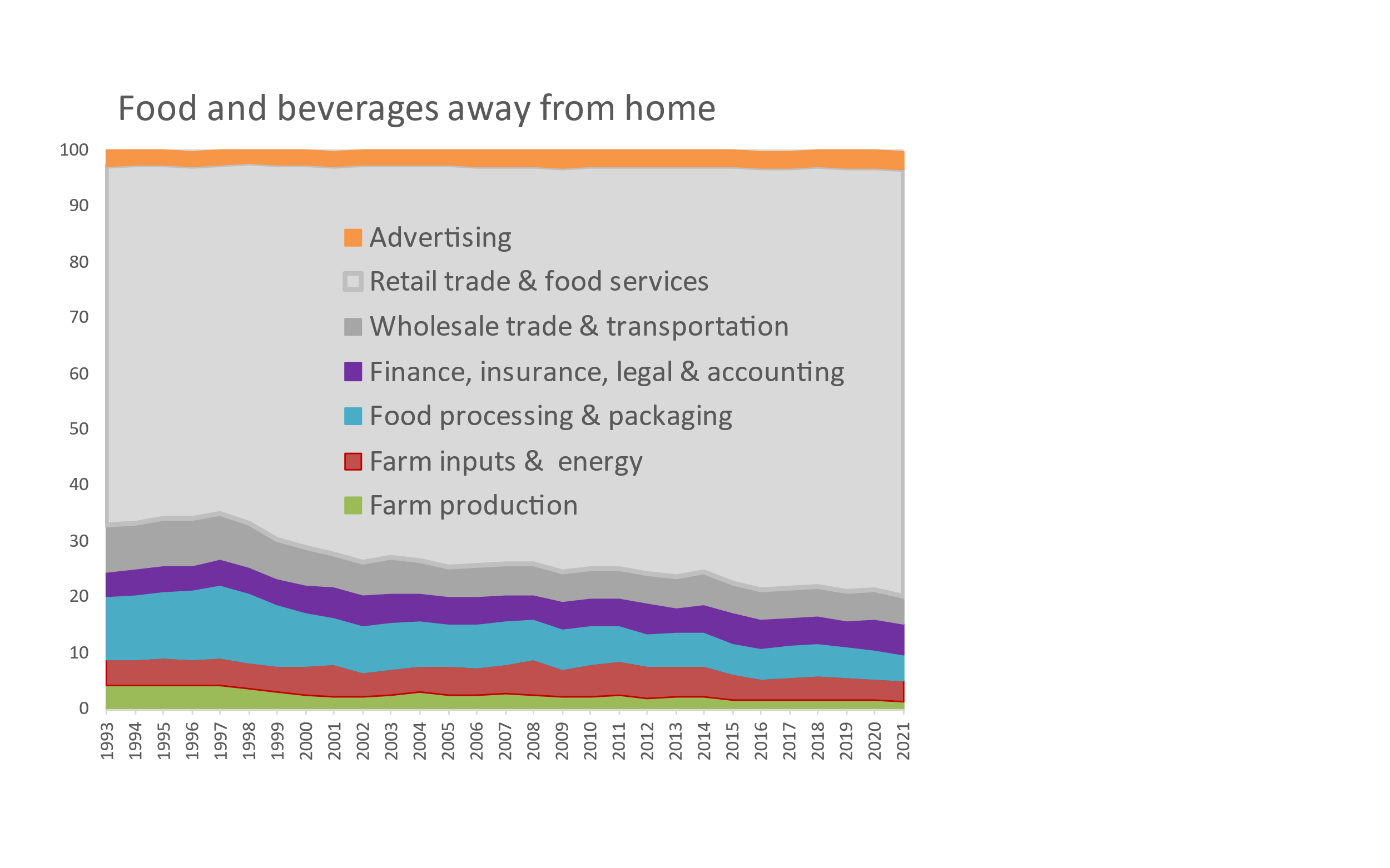 When we buy food, we pay a lot for brands & services!
Cumulative percent of consumer price
3.4%
2.6%
22.2%
76.2%
23.1%
5.3%
30.8%
5.0%
5.5%
6.1%
4.8%
9.8%
3.7%
1.3%
Note:  Author’s calculations. Data shown are from the USDA Economic Research Service (2023), Food Dollar Series. Last updated Feb. 15, 2023, available at https://www.ers.usda.gov/data-products/food-dollar-series. Implied total spending on food advertising is roughly $60 billion per year, more than the NIH and CDC budgets combined.  (Overall food spending is about $6,200 per person, about half our total health-care spending.) The FAO has piloted a global version of these data based on Yi et al. (2021) “Post-farmgate food value chains make up most of consumer food expenditures globally” in Nature Food, with downloadable data for a few countries available in FAOSTAT at https://www.fao.org/faostat/en/#data/GFDI.
Price variation differs by stage of the value chain
Consumer prices for groceries and restaurants vs. wholesale costs, Jan 1990 – Mar 2023
Restaurant prices are relatively stable, rising with wages and rents
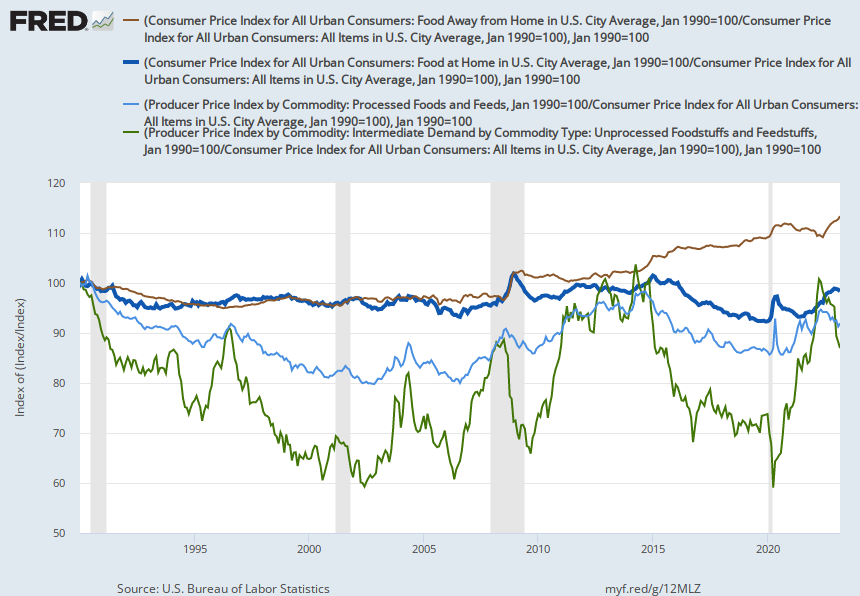 Restaurant prices(food away from home)
Grocery prices fluctuate around overall inflation
Index value (January 1990=100)
Grocery prices(food at home)
Fruits & vegetables
Wholesale producer pricesfor processed foods
Wholesale prices for unprocessed commodities are more volatile than prices for processed foods
All food at home
Wholesale producer prices for unprocessed foods
Note:  Author’s calculations.  Data shown are from the US Bureau of Labor Statistics, as the average for each category relative to the overall U.S. consumer price index for all goods and services.  Fruits and vegetables may be fresh, frozen or canned. Updated values can be obtained from https://fred.stlouisfed.org/graph/?g=12MMl.
Globally, most foods have an importable main ingredient, but that import costs only a fraction of the item’s retail price
Role of imported product costs in retail item prices (n=680 foods in 144 countries)
5
Source: W.A. Masters, S. Block, R. Gilbert, L. Costlow, J. Matteson, E. Krivonos and J. Rauschendorfer (2022), “Trade policy and the cost of healthy diets in Africa and worldwide”. Draft report for FAO, last revised 22 Feb. 2023
[Speaker Notes: Notes: Data shown are global averages for all retail items on the left, and only items selected in least-cost diets on the right.  Column details are (a) Percentage of all country-retail food combinations for which the retail item was successfully matched to a primary ingredient from the FAO Commodity List, where that country is a net importer of the commodity and the commodity has a non-missing unit value; (b) percentage of the final product’s retail price that is accounted for by the trade unit value of the corresponding imported commodity ; (c) percentage of those imported commodities that have any tariffs; (d) average tariff for all items in column c; (e) total country-retail food item observations.]
Development of the FAO’s cost and affordability metrics
explained in one slide
We measure access to healthy diets using the least expensive locally available foods as a new kind of price index, measuring the cost of food as an input to health

A key step is to quantify needs for both nutrients and food groups
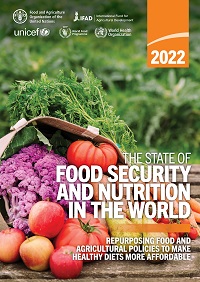 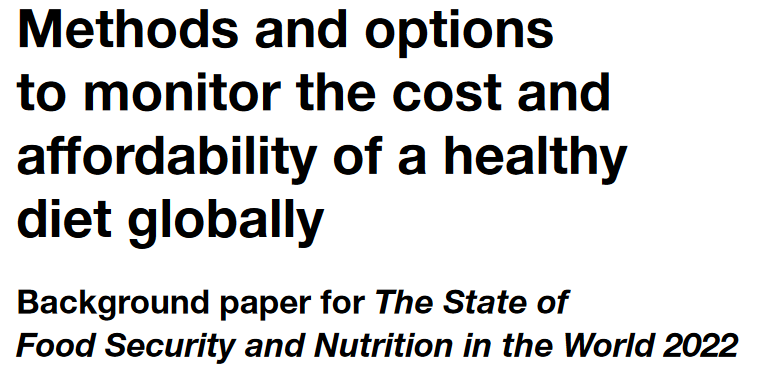 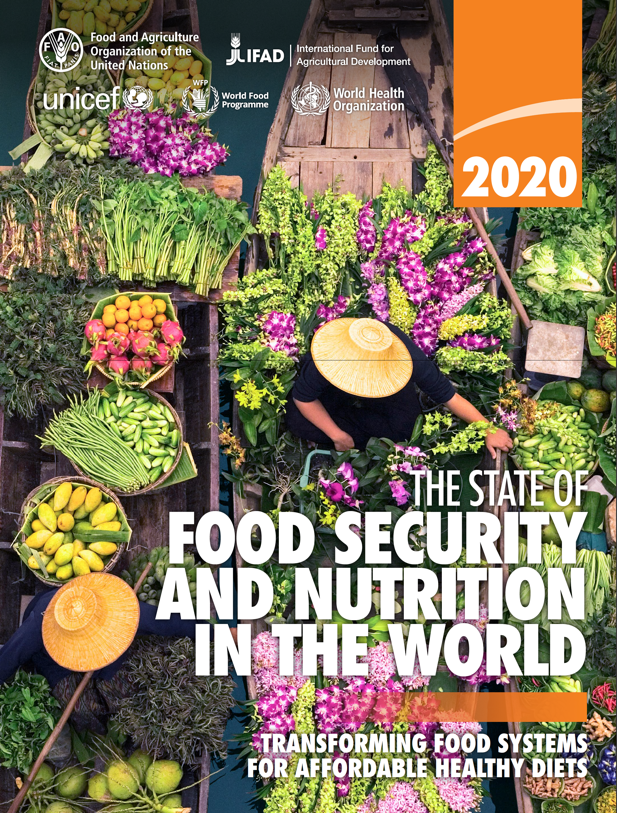 For actual food choice among affordable options, observed consumption often displaces healthy items with other foods
Actual global food spending =
 $5.46/day
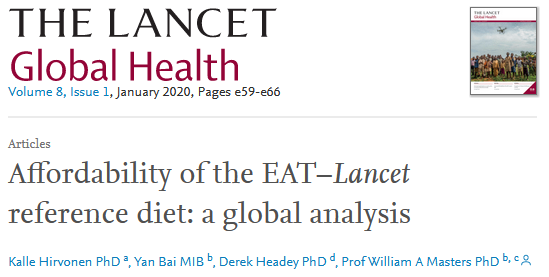 For SOFI 2022, the updated standard for the Cost of a Healthy Diet (CoHD) is a “Healthy Diet Basket” of the 11 least-cost items from 6 food groups
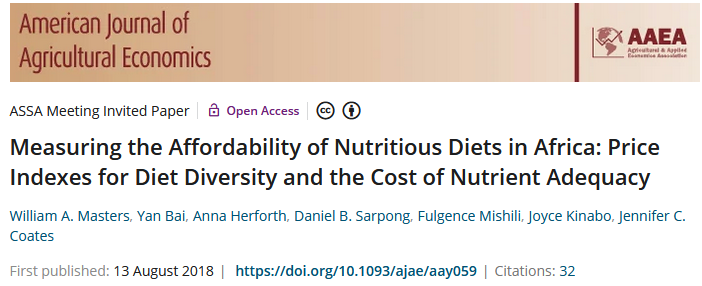 For SOFI 2020, we used 10 countries’ guidelines for the Cost of Recommended Diets (CoRD)
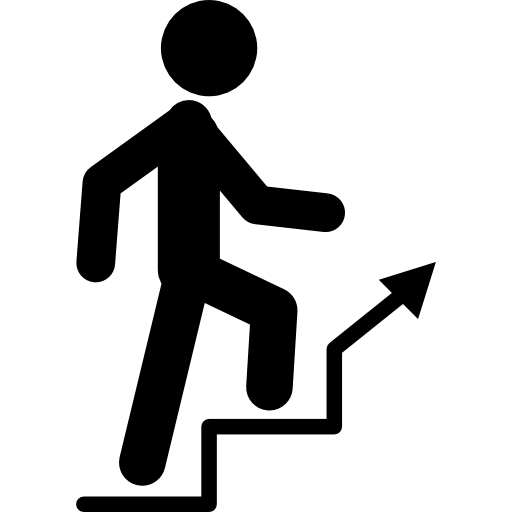 Our AJAE 2018 article introduced a Cost of Diet Diversity (CoDD) metric
Global ave. in 2017 = $3.31/day
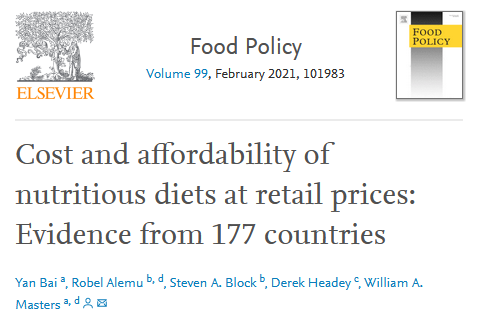 and many other studies analyze the cost of nutrients
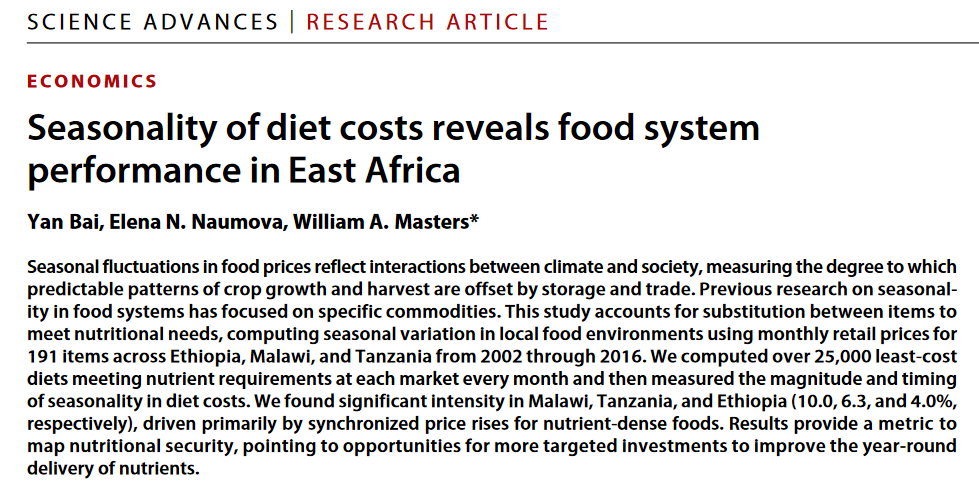 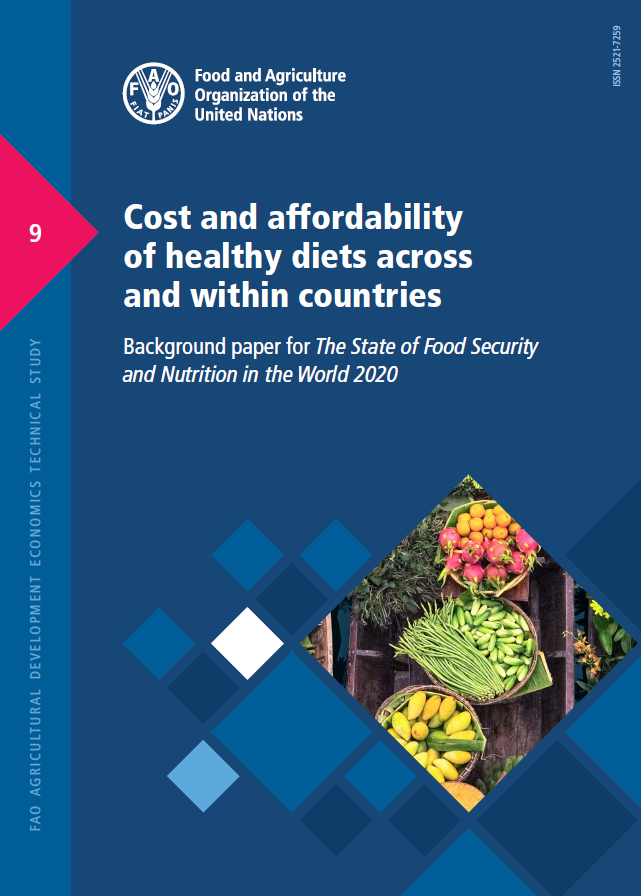 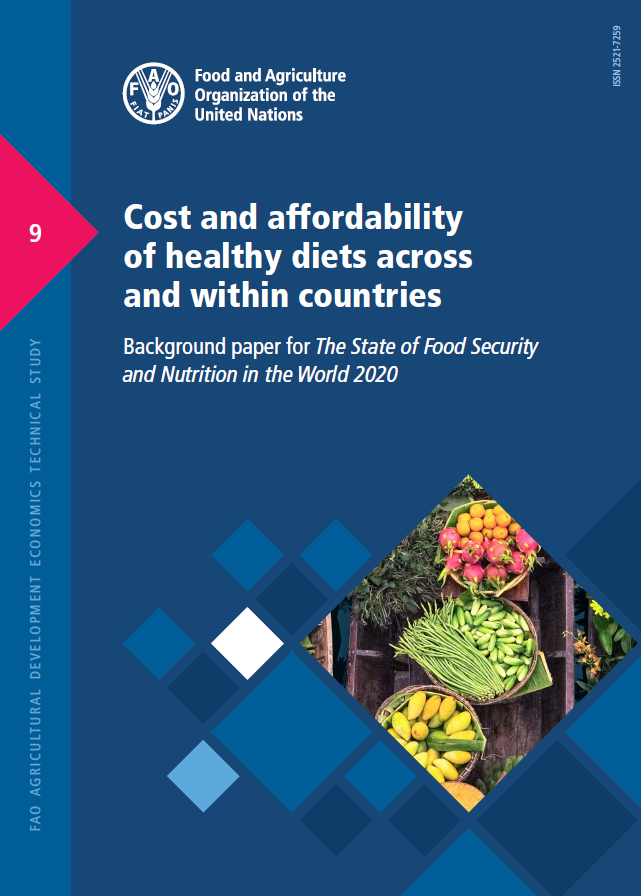 Global average in 2017 = $2.46/day
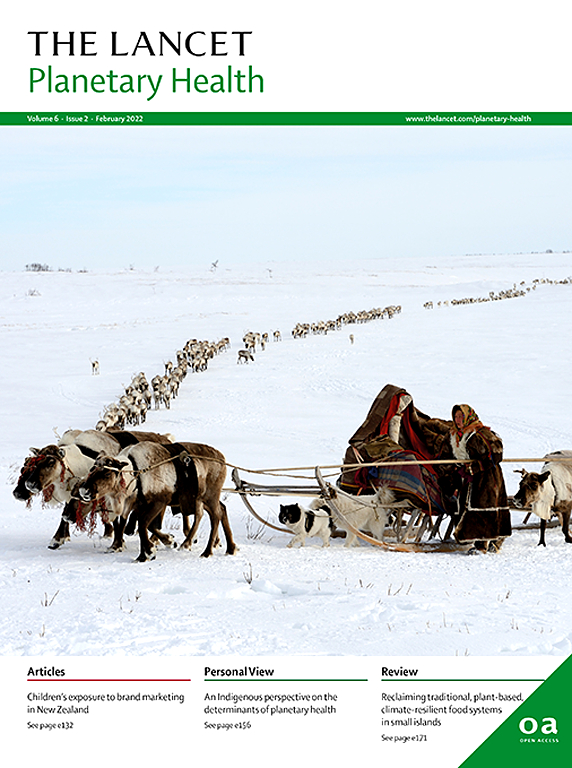 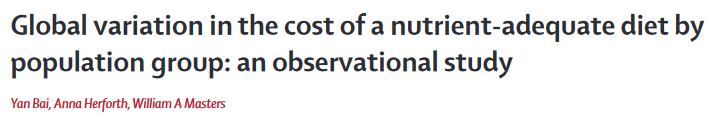 Global average in 2017 = $0.83/day
Source: Food Prices for Nutrition (2023). https://sites.tufts.edu/foodpricesfornutrition
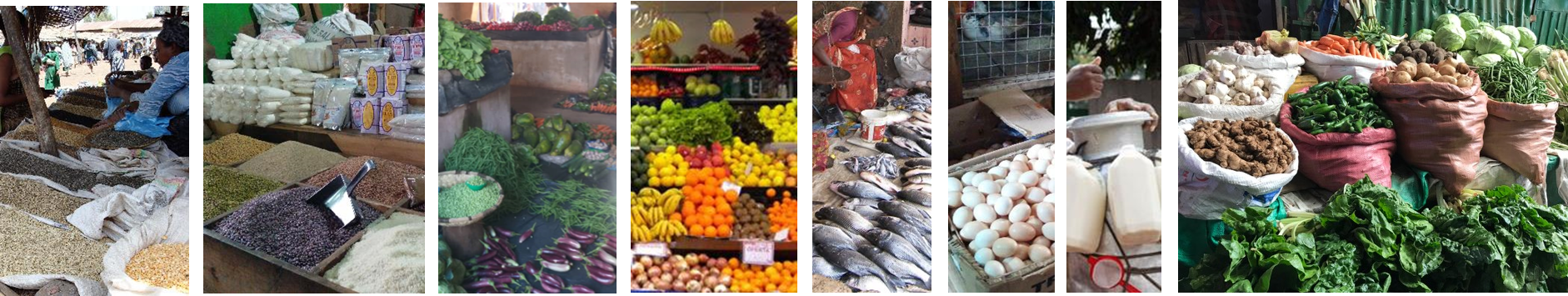 What foods are included in a least-cost healthy diet globally?
Foods selected are the least expensive items being sold at the time and place of measurement
Animal-source foods(2 items x 150 kcal each)
Edible oil(1 x 300 kcal)
Pulses, nuts or seeds (1 x 300 kcal)
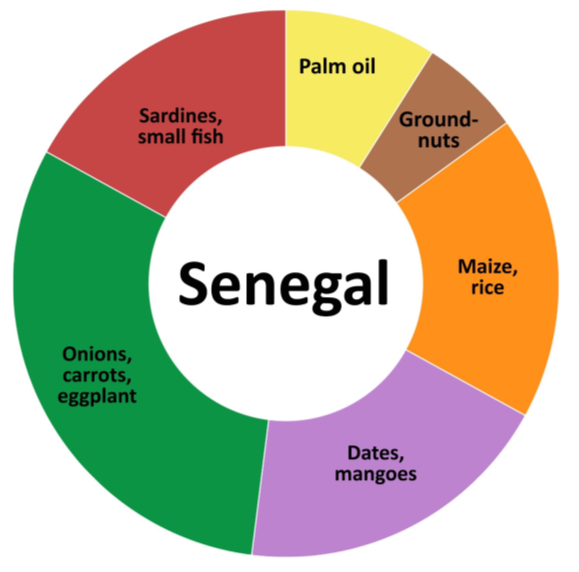 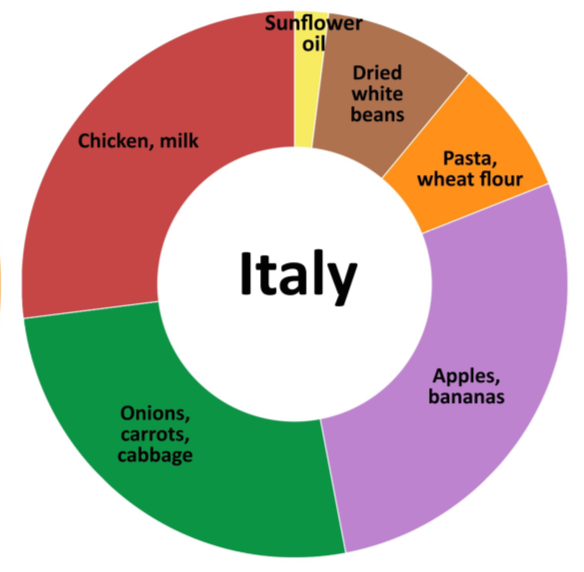 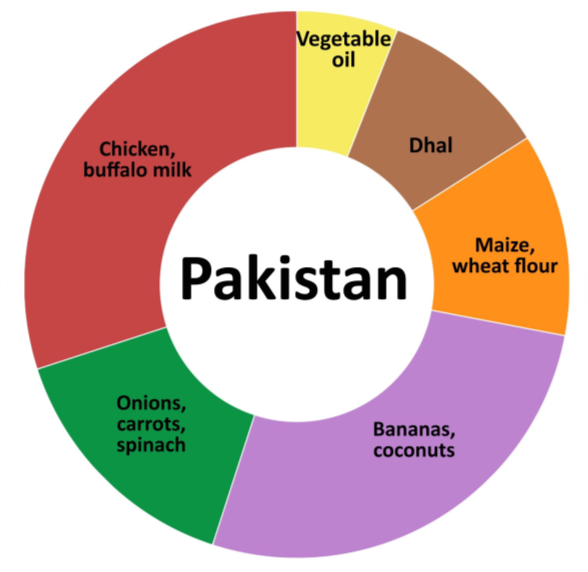 $2.29/dayin 2017
$3.02/day
in 2017
$3.44/day
in 2017
Vegetables(3 at 30 kcal each)
Starchy staples(2 at 580 kcal each)
Fruits(2 at 80 kcal each)
Note: Data shown are each food group’s share of cost per day using ICP 2017 items and prices.
Source: Food Prices for Nutrition (2022). https://sites.tufts.edu/foodpricesfornutrition
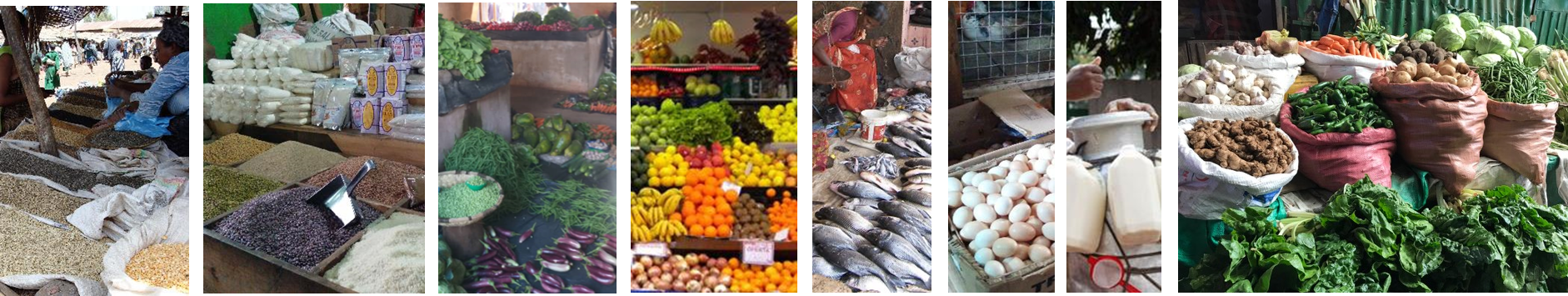 What have we discovered about the cost and affordability of healthy diets?
Food costs differ but are not lower in low-income countrieswhen measured in real terms, compared to other goods & services
Least-cost healthy diets are unaffordable for the very poor, about 3 billion people
Based on overall food price inflation relative to incomes, real costs rose to $3.66 in 2021, up from $3.54 in 2020
Global average costs in 2017
$3.31
(meets dietary guidelines for overall health)
$2.46
(within upper & lower bounds for nutrients)
$0.83
(sufficient calories for work each day)
Diet cost data are from FAO and the Food Prices for Nutrition project, using item prices reported by national statistical organizations through the International Comparison Program (ICP), downloaded from https://databank.worldbank.org/source/food-prices-for-nutrition, and national income (GNI) is from the World Development Indicators https://databank.worldbank.org/source/world-development-indicators.  Guidelines are linear in the logarithm of income shown on the horizontal axis.
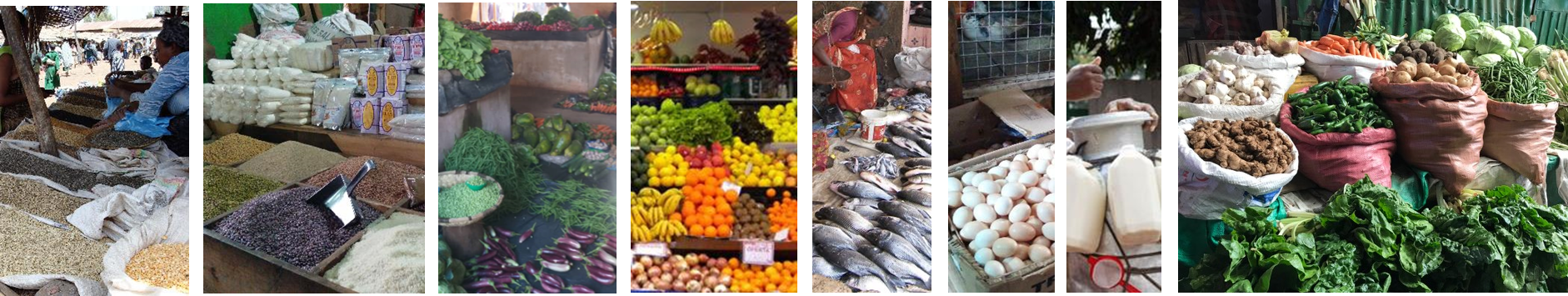 How does actual spending on food compare to the cost of healthy diets?
Average food spending is much greater than least-cost healthy diets in middle- and high-income countries
…but that is the national average, many households in these countries cannot afford healthy diets
Global average costs in 2017
$5.64
(pursues many goals other than health)
Actual food spending is less than healthy diet costs in low-income countries
$3.31
(meets dietary guidelines for overall health)
$2.46
(within upper & lower bounds for nutrients)
$0.83
(sufficient calories for work each day)
Diet cost data are from FAO and the Food Prices for Nutrition project, using item prices reported by national statistical organizations through the International Comparison Program (ICP), downloaded from https://databank.worldbank.org/source/food-prices-for-nutrition. Food expenditures are derived from those data, and national income (GNI) is from the World Development Indicators https://databank.worldbank.org/source/world-development-indicators.  Guidelines are linear in the logarithm of income shown on the horizontal axis.
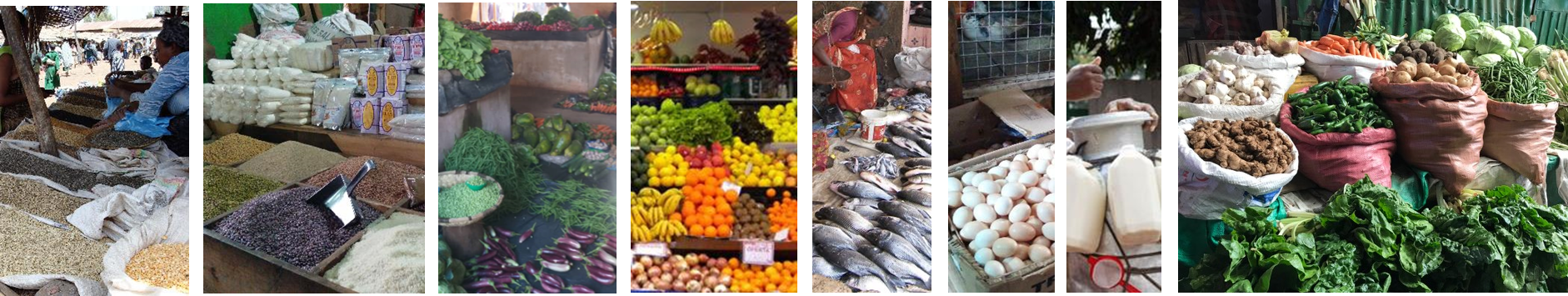 How does affordability of healthy diets relate to food insecurity?
Here, “food insecurity” is a person’s answers to whether they ate less, skipped meals, went hungry etc. due to lack of money to buy food
Food insecurity measures access to a person’s usual foods which are often not healthy, and have similar cost from week to week; most variation in food insecurity comes from fluctuations in income or non-food expenses
Data shown are FAO estimates, downloaded from https://databank.worldbank.org/source/food-prices-for-nutrition for affordability of healthy diets, and from https://databank.worldbank.org/source/world-development-indicators for experience of food insecurity and national income (GNI).
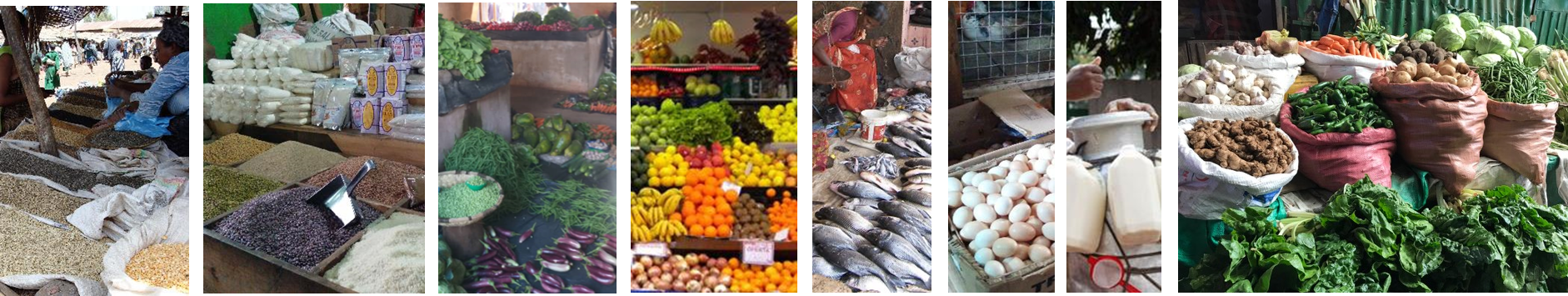 Conclusion: work in the LAC region reflects a shift towards improving access to healthy diets worldwide
For about 3 of the world’s 8 billion people, healthy diets remain unaffordable
Nutrient-rich foods are more costly to grow and distribute than starchy staples, vegetable oil & sugar
At times and places where prices are unusually high, supply improvements can lower cost
Most unaffordability is due to low incomes, so healthier diets will require higher earnings or safety nets
For most people (5 of the world’s 8 billion), healthy diets could be purchased but are often not chosen
Many factors beyond health drive food choice, as people transition from inadequacy to excess
overshooting on animal-source foods, sweeteners and oils, even for home-cooked meals
switching to food away from home and packaged items, leading to excess salt, refined grains etc. 
Identifying least-cost items and diet costs helps guide intervention
Which items have the most potential to improve affordability of healthy diets 
Which people would need higher incomes or safety nets to afford healthy diets
Which other foods enter to displace least-cost healthy diets, due to preferences and market failures
once affordability is assured, maintaining a balanced diet is very challenging!
many different interventions are likely needed, as discussed by others in this session
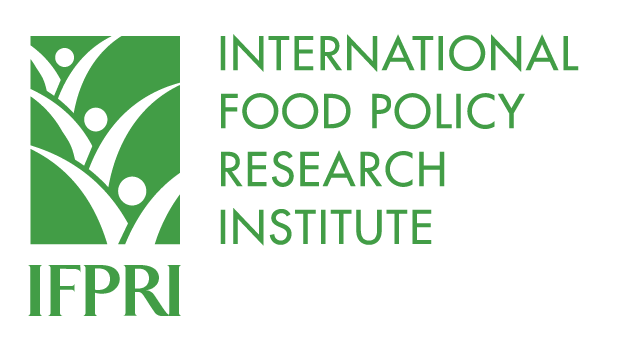 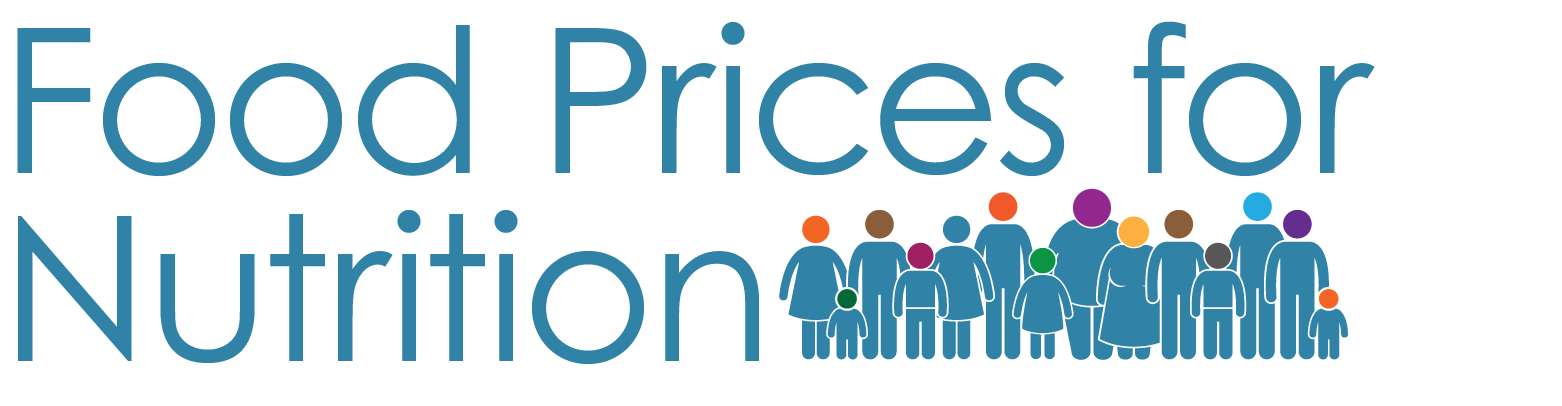 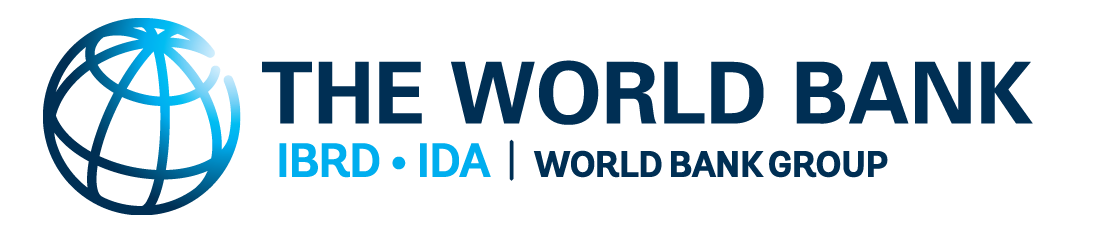 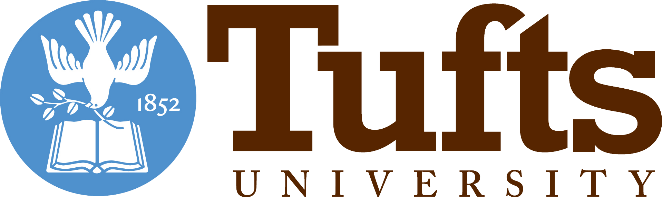 https://sites.tufts.edu/foodpricesfornutrition
Thank you!
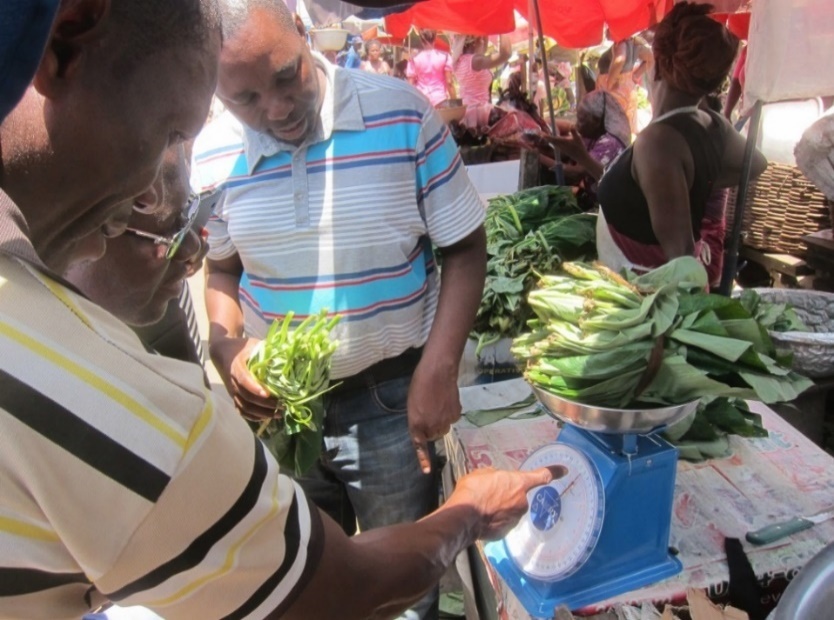 We thank the many price collectors and contributors to the diverse databases used in this work and are grateful for funding to the Bill & Melinda Gates Foundation and UKAid, as well as complementary funding from FAO.
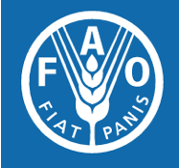 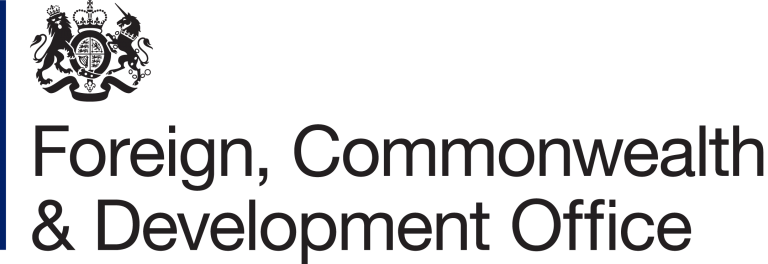 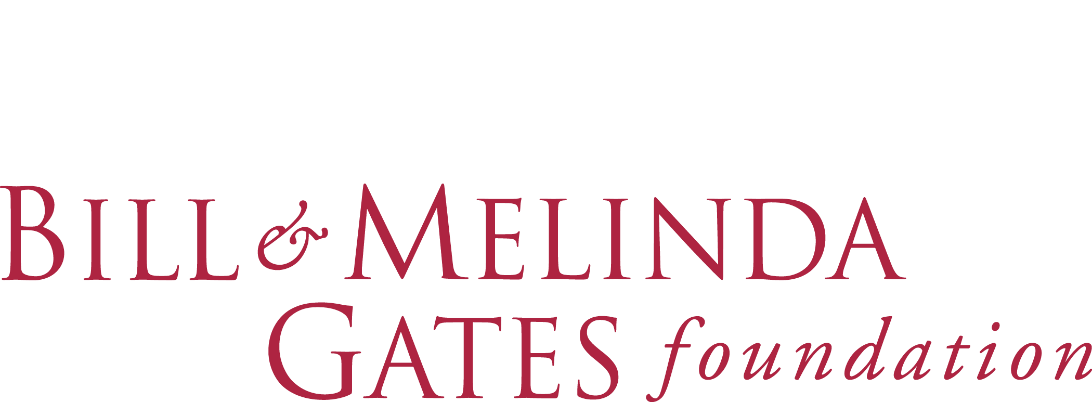 Photo by Anna Herforth
at Agbogbloshi market, Ghana
Other slides
[Speaker Notes: Source:
            U.S. Bureau of Labor Statistics
Release:
            Consumer Price Index
Units: 
            
Index 1982-1984=100, Seasonally Adjusted
Frequency: 
            
      
          Monthly
U.S. Bureau of Labor Statistics,
                    Consumer Price Index for All Urban Consumers: Food Away from Home in U.S. City Average [CUSR0000SEFV],
                    retrieved from FRED,
                    Federal Reserve Bank of St. Louis;
                    https://fred.stlouisfed.org/series/CUSR0000SEFV,
                    May 25, 2023.
Source:
            U.S. Bureau of Labor Statistics
Release:
            Consumer Price Index
Units: 
            
Index 1982-1984=100, Seasonally Adjusted
Frequency: 
            
      
          Monthly
U.S. Bureau of Labor Statistics,
                    Consumer Price Index for All Urban Consumers: Food at Home in U.S. City Average [CUSR0000SAF11],
                    retrieved from FRED,
                    Federal Reserve Bank of St. Louis;
                    https://fred.stlouisfed.org/series/CUSR0000SAF11,
                    May 25, 2023.
Source:
            U.S. Bureau of Labor Statistics
Release:
            Producer Price Index
Units: 
            
Index 1982=100, Seasonally Adjusted
Frequency: 
            
      
          Monthly
U.S. Bureau of Labor Statistics,
                    Producer Price Index by Commodity: Intermediate Demand by Commodity Type: Processed Foods and Feeds [WPSID69112],
                    retrieved from FRED,
                    Federal Reserve Bank of St. Louis;
                    https://fred.stlouisfed.org/series/WPSID69112,
                    May 25, 2023.
Source:
            U.S. Bureau of Labor Statistics
Release:
            Producer Price Index
Units: 
            
Index 1982=100, Seasonally Adjusted
Frequency: 
            
      
          Monthly
U.S. Bureau of Labor Statistics,
                    Producer Price Index by Commodity: Intermediate Demand by Commodity Type: Unprocessed Foodstuffs and Feedstuffs [WPSID621],
                    retrieved from FRED,
                    Federal Reserve Bank of St. Louis;
                    https://fred.stlouisfed.org/series/WPSID621,
                    May 25, 2023.]
The foods required for a healthy diet are not yet available in the food supply; LAC is especially low in vegetables
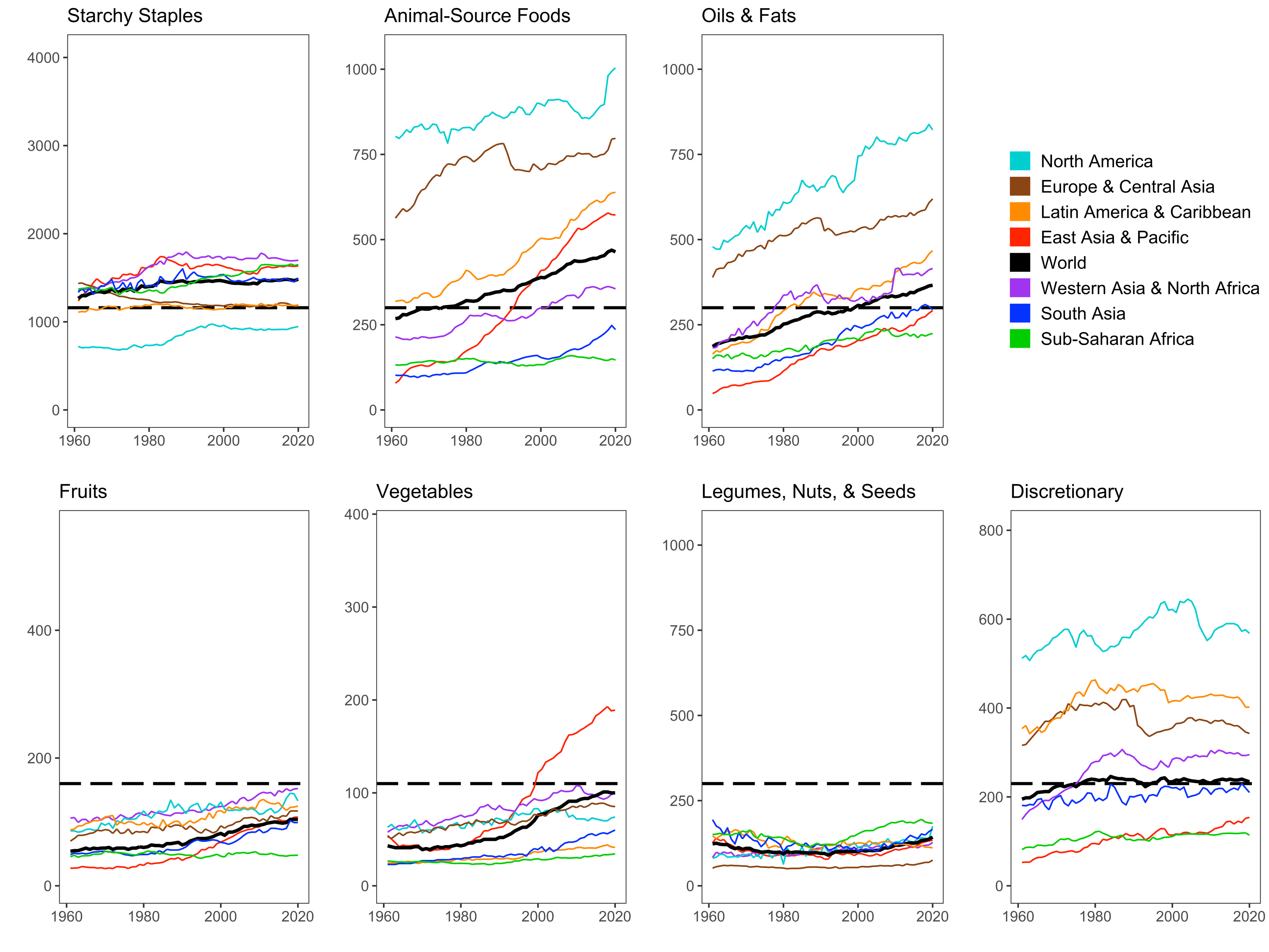 Food supply data are from FAO Food Balance Sheets and show total daily kilocalories available per capita for food consumption in each geographic region, aggregated by HDB food group.